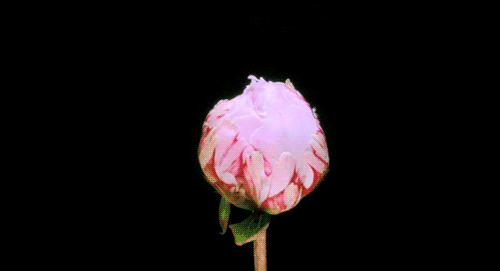 স্বাগতম
মোঃ আবুল খায়ের খন্দকার
ট্রেড ইন্সট্রাক্টর 
ড. আখতার হামিদ খান ভি, টি, আই
মোবাইল নং-০১৮১৯৮৬৭০১২
Kkhair2003@yahoo.co.in
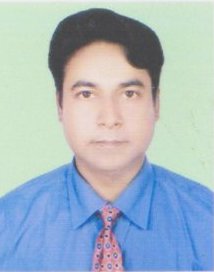 Electricity  ( বিদ্যুৎ)
পরিচিতি ।
শিখন ফল
বিদ্যুৎ  কি বলতে পারবে।
 বিদ্যুৎ সম্পর্কে বলতে পারবে।
উপস্থাপন                                      ২0 মিনিট Electricity  ( বিদ্যুৎ)
বৈদ্যুতিক হ'ল বৈদ্যুতিক চার্জের একটি সম্পত্তি রয়েছে এমন পদার্থের উপস্থিতি এবং গতির সাথে সম্পর্কিত শারীরিক ঘটনার সেট। বৈদ্যুতিকতা চৌম্বকবাদের সাথে সম্পর্কিত, উভয়ই বৈদ্যুতিন চৌম্বকবাদের ঘটনার অংশ, ম্যাক্সওয়েলের সমীকরণ দ্বারা বর্ণিত। বিভিন্ন সাধারণ ঘটনা বিদ্যুতের সাথে সম্পর্কিত, বজ্রপাত, স্থির বিদ্যুৎ, বৈদ্যুতিক উত্তাপ, বৈদ্যুতিক স্রাব এবং আরও অনেকগুলি সহ। বৈদ্যুতিক চার্জের উপস্থিতি, যা ইতিবাচক বা নেতিবাচক হতে পারে, বৈদ্যুতিক ক্ষেত্র উত্পাদন করে। বৈদ্যুতিক চার্জের চলন একটি বৈদ্যুতিক প্রবাহ এবং চৌম্বকীয় ক্ষেত্র উত্পাদন করে। যখন শূন্য-বিহীন বৈদ্যুতিক ক্ষেত্রের সাথে কোনও স্থানে চার্জ স্থাপন করা হয়, তখন একটি শক্তি তার উপর কাজ করবে। এই বাহিনীর বিশালতা কুলম্বের আইন দ্বারা দেওয়া হয়েছে। যদি চার্জ সরে যায়, বৈদ্যুতিক ক্ষেত্র বৈদ্যুতিক চার্জে কাজ করবে। সুতরাং আমরা মহাকাশের নির্দিষ্ট স্থানে বৈদ্যুতিক সম্ভাবনার কথা বলতে পারি, যা বাহ্যিক এজেন্ট দ্বারা নির্ধারিতভাবে নির্বাচিত রেফারেন্স পয়েন্ট থেকে কোনও ত্বরণ ছাড়াই সেই বিন্দুতে ধনাত্মক চার্জের একটি ইউনিট বহন করার সমান এবং সাধারণত ভোল্টে পরিমাপ করা হয় । বিদ্যুৎ অনেক আধুনিক প্রযুক্তির কেন্দ্রস্থল, এর জন্য ব্যবহৃত হচ্ছে: বৈদ্যুতিক শক্তি যেখানে বৈদ্যুতিক বিদ্যুৎ সরঞ্জাম শক্তি জোগাতে ব্যবহৃত হয়; বৈদ্যুতিন সার্কিটগুলির সাথে সম্পর্কিত ইলেকট্রনিক্স যা ভ্যাকুয়াম টিউব, ট্রানজিস্টর, ডায়োড এবং সংহত সার্কিট এবং সম্পর্কিত প্যাসিভ আন্তঃসংযোগ প্রযুক্তিগুলির মতো সক্রিয় বৈদ্যুতিক উপাদানগুলির সাথে জড়িত। প্রাচীনত্ব থেকেই বৈদ্যুতিক ঘটনা অধ্যয়ন করা হয়েছে, যদিও তাত্ত্বিক বোঝার অগ্রগতি সতেরো এবং আঠারো শতক পর্যন্ত ধীর ছিল। তড়িৎ চৌম্বকীয় তত্ত্বটি উনিশ শতকে বিকশিত হয়েছিল এবং সেই শতাব্দীর শেষের দিকে বৈদ্যুতিক প্রকৌশলীরা বৈদ্যুতিক শিল্প এবং আবাসিক ব্যবহারের জন্য রেখেছিলেন। বৈদ্যুতিন প্রযুক্তির এই সময়ের দ্রুত প্রসারণ শিল্প এবং সমাজকে পরিবর্তিত করেছিল, দ্বিতীয় শিল্প বিপ্লবের চালিকা শক্তি হয়ে ওঠে। বিদ্যুতের অসাধারণ বহুমুখিতাটির অর্থ এটি প্রায় সীমাহীন অ্যাপ্লিকেশনগুলিতে স্থাপন করা যেতে পারে যার মধ্যে পরিবহন, হিটিং, আলো, যোগাযোগ এবং গণনা অন্তর্ভুক্ত থাকে। বৈদ্যুতিক শক্তি এখন আধুনিক শিল্প সমাজের মেরুদণ্ড।
একক কাজ                    সময় - ০৫ মিঃ
বিদ্যুৎ  কি ?
 বিদ্যুৎ কত প্রকার ও কি কি ?
বিদ্যুৎ  ও বিদ্যুৎ গ্রহকের সম্পর্ক।
জোড়া কাজ                    সময় - ১০ মিঃ
বিদ্যুৎ  কি ?
বিদ্যুৎ  ও বিদ্যুৎ গ্রহকের সম্পর্ক কি?
বিদ্যুৎ  ও বিদ্যুৎ গ্রহকের সম্পর্ক।
ট্রান্সমিশন
গ্রহক
ডিস্ট্রিবিউশন
সাব-স্টেশন
জেনারেটিং
ডিস্ট্রিবিউশন
দলগত কাজ                   সময় - ১৫ মিঃ
বিদ্যুৎ  ও বিদ্যুৎ গ্রহকের সম্পর্ক বিভিন্ন অংশের চিত্র অংঙ্কন  কর।
মুল্যায়ন
বিদ্যুৎ  শব্দের অর্থ কী ?
বিদ্যুৎ  ও বিদ্যুৎ গ্রহকের সম্পর্কের চিত্র অংঙ্কন  কর ?
বিদ্যুৎ  ও বিদ্যুৎ গ্রহকের সম্পর্ক।
ট্রান্সমিশন
ডিস্ট্রিবিউশন
বাড়ির কাজ
বিদ্যুৎ  ও বিদ্যুৎ গ্রহকের সম্পর্ক লিখ।
বাড়ির কাজ
ধন্যবাদ
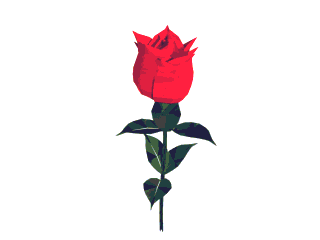 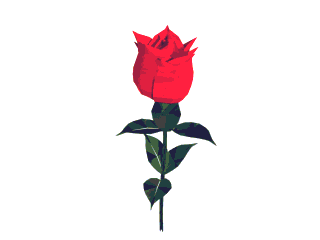 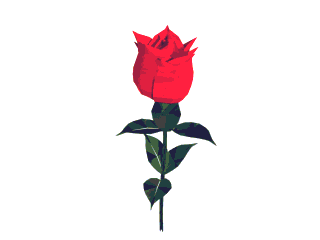 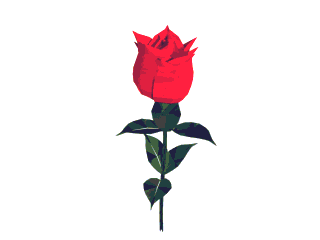